Assessing Controls of Methane and Carbon Dioxide Emissions from a Temperate Reservoir
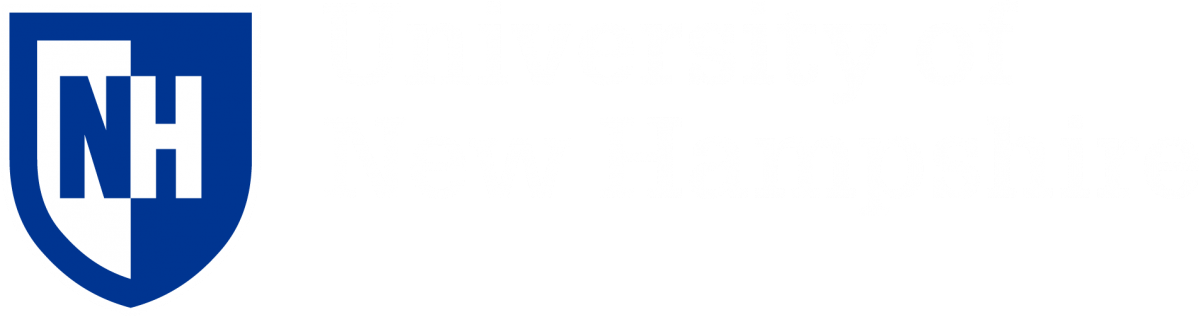 Angelica M. Dziurzynski1,2, Clarice R. Perryman2,3, Natalie A. White4, Ruth K. Varner2,3
1Department of Biological Sciences, University of New Hampshire, Durham, USA, 2Department of Earth Sciences, University of New Hampshire, Durham, USA, 3Institute for the Study of Earth, Oceans, and Space, University of New Hampshire, Durham, USA, 4Department of Natural Resources and the Environment, University of New Hampshire, Durham, USA
B35E - 1472
Results:
Background:
Temperate inland waters are major sources of atmospheric CH4 and CO2 1,2
Increased climate warming will lead to increased CH4 and CO2 emissions as warming encourages microbial metabolism of organic carbon in lake sediments 3,4
Inland waters are projected to have increased productivity, leading to excess CH4 and CO2 emissions 5,6
Study Site:
The Old Durham Reservoir (ODR) is a 13 acre highly eutrophic inland water body located in Durham, NH, USA 7 (Fig. 1, 2)
Characterized by calm waters and is dominated by Nymphaea odorata (American water lily)
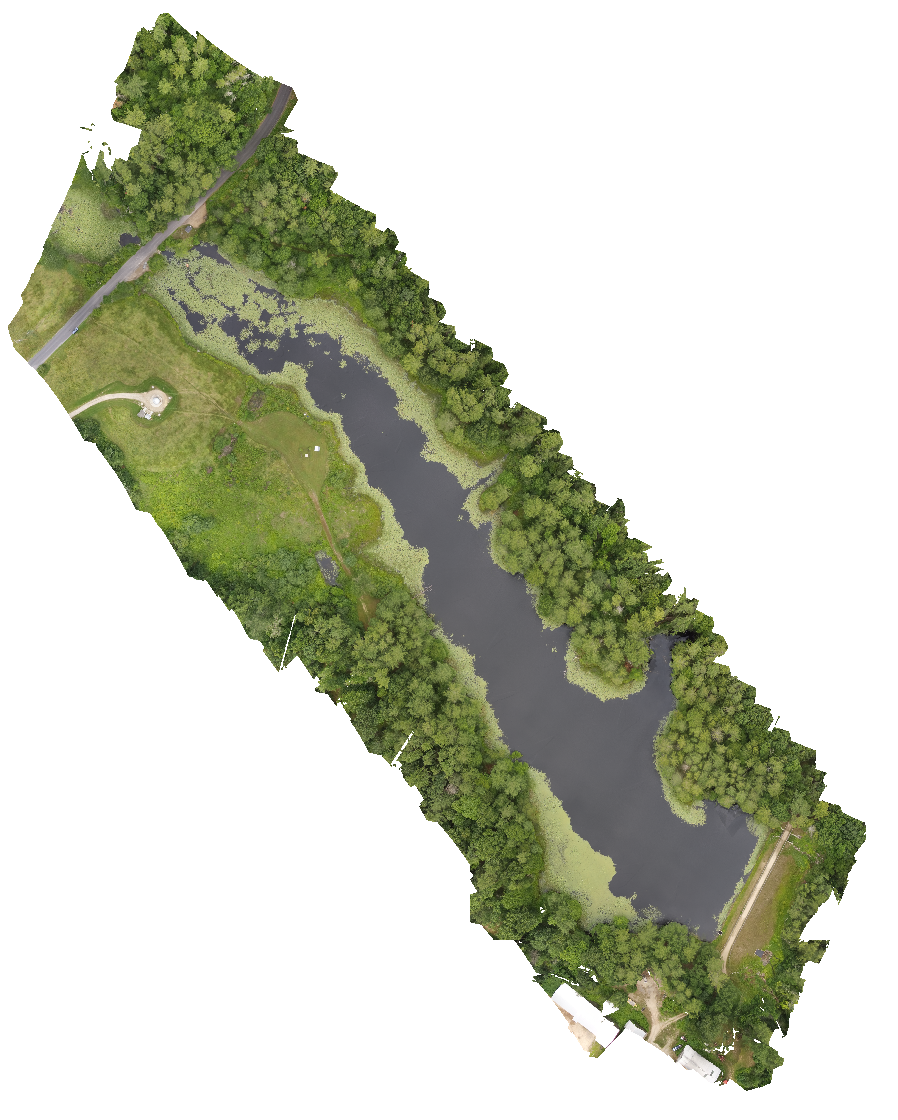 Fig. 1. Aerial image of ODR taken on July 8th using UAS. Image courtesy of Michael Palace and Franklin Sullivan (palace@guero.sr.unh.edu) and geology.com.
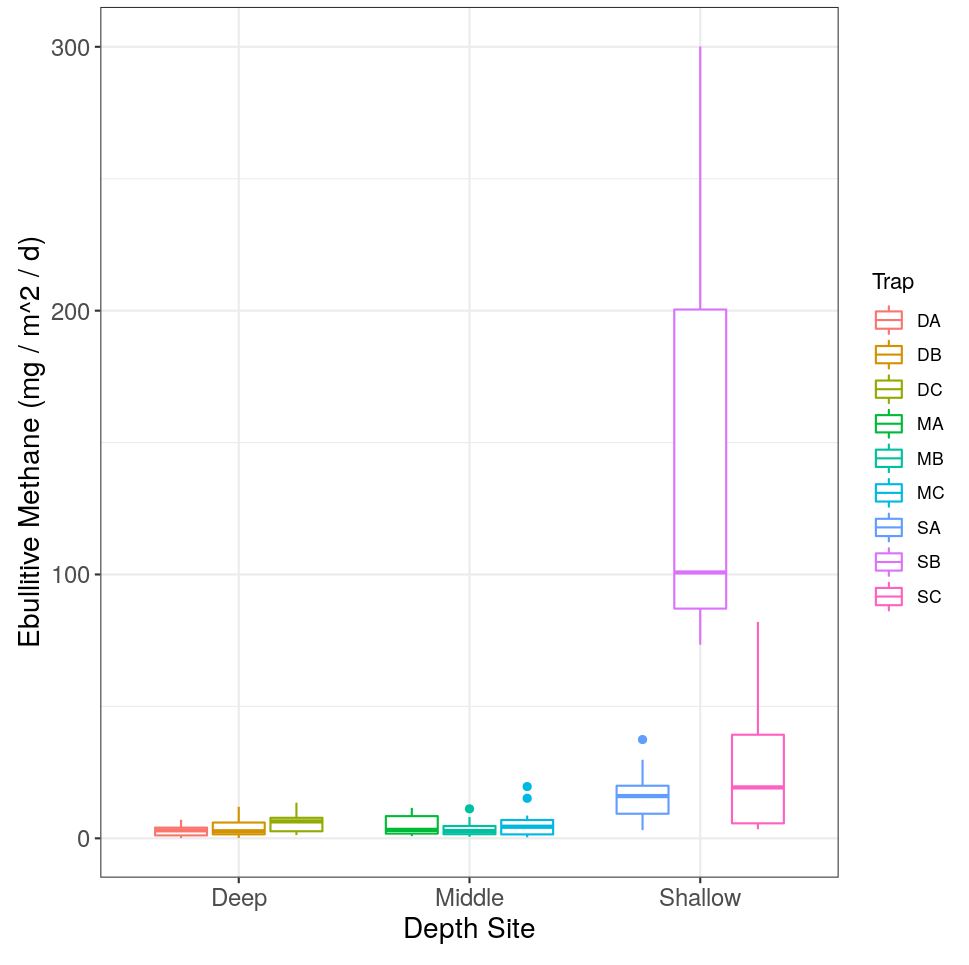 (a)
(b)
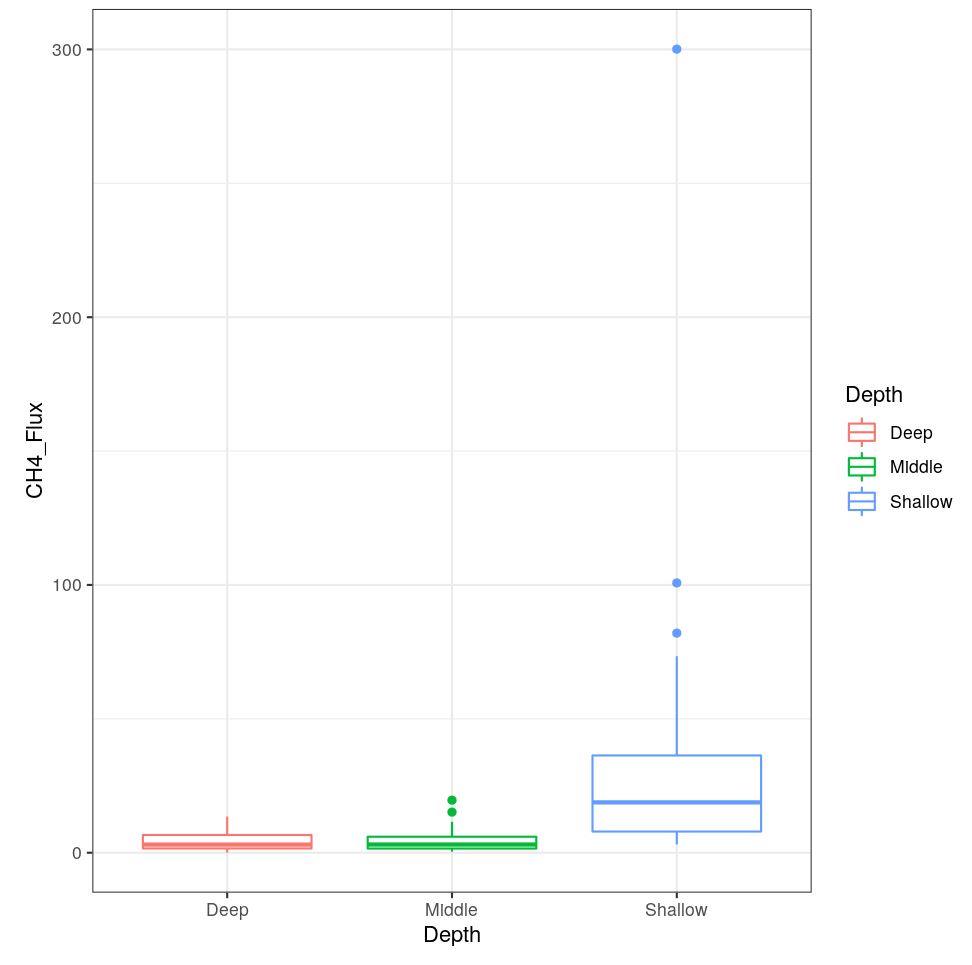 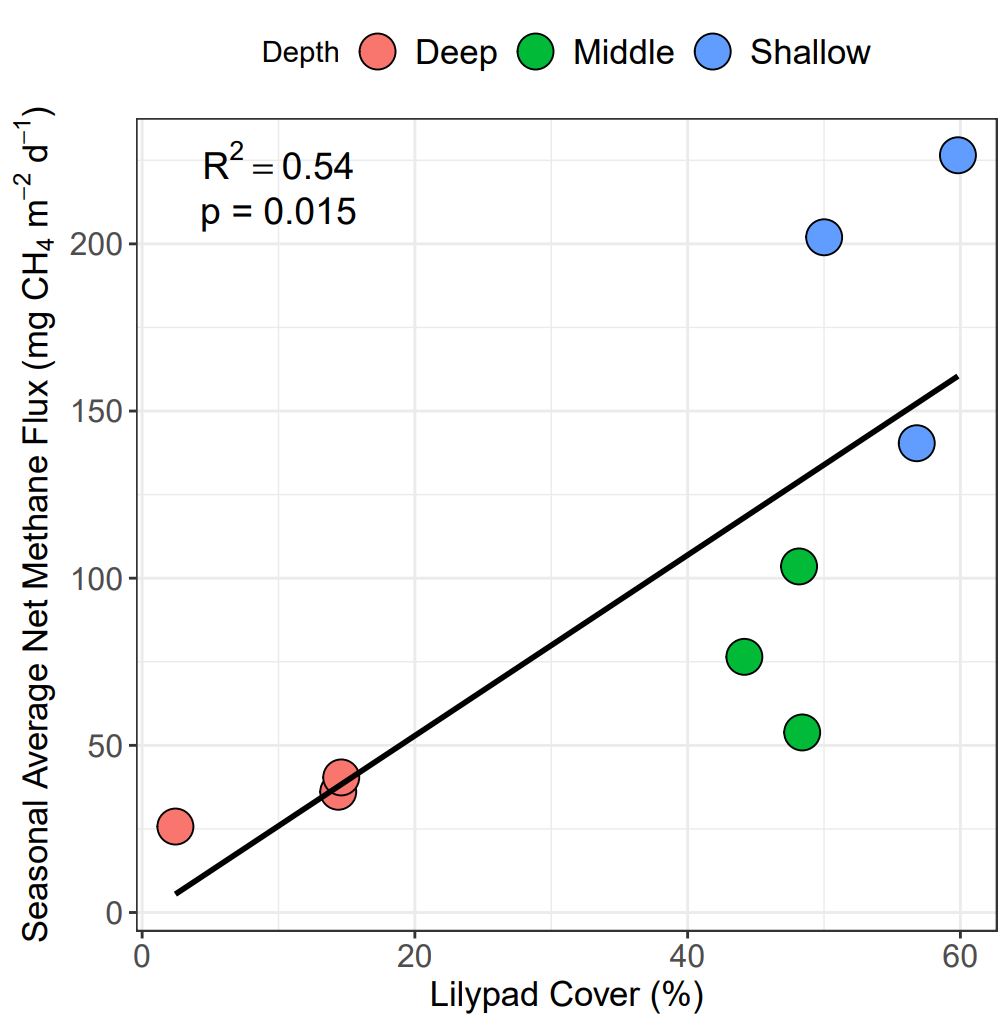 Fig. 4. Average net CH4 fluxes (mg m-2 d-1) (a) and average net CO2 fluxes (µmol m-2 s-1) (b) compared to depth sites. Depths at sampling sites are 4.26 ft, 5.24 ft, and 7.54 ft at the shallow, middle, and deep sites, respectively. Net CH4 fluxes decreased with depth (ANOVA, p = 0.011), but net CO2 fluxes were not different between the three sites (p = 0.078). Seasonal average net CH4 fluxes increased with the proportion of lily pad cover (R2 = 0.54, p = 0.015).
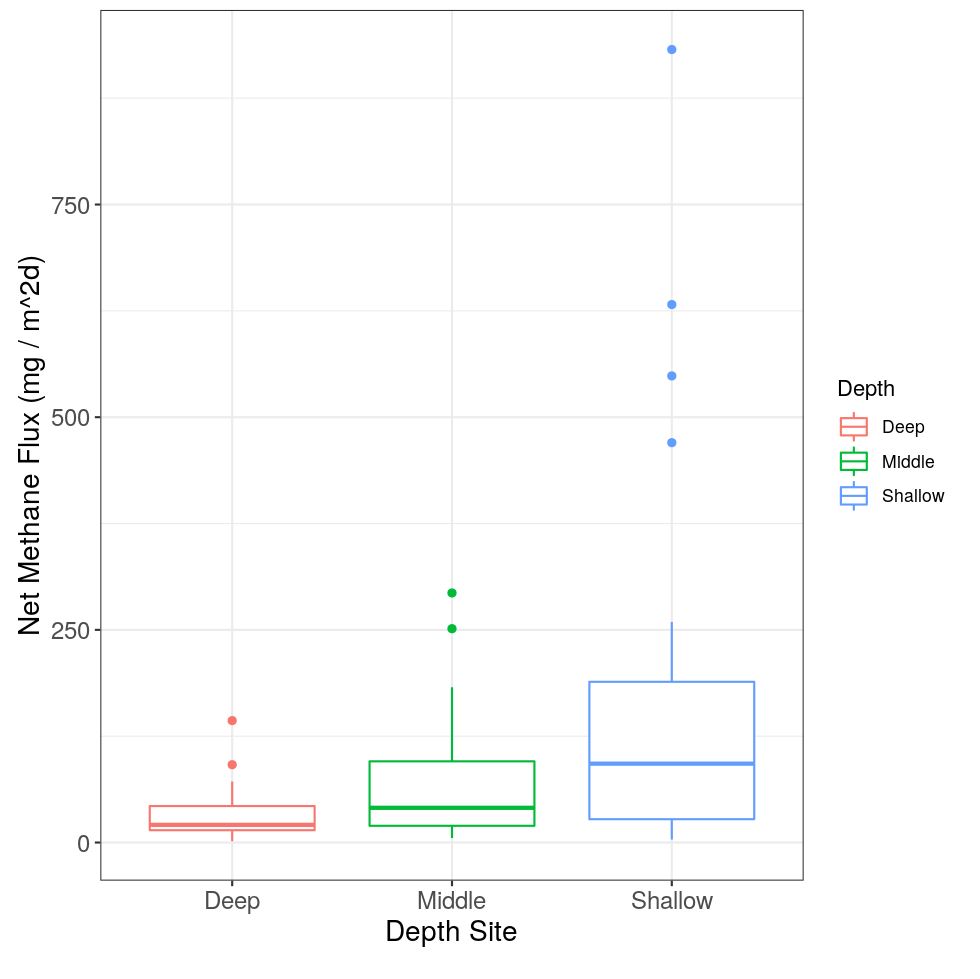 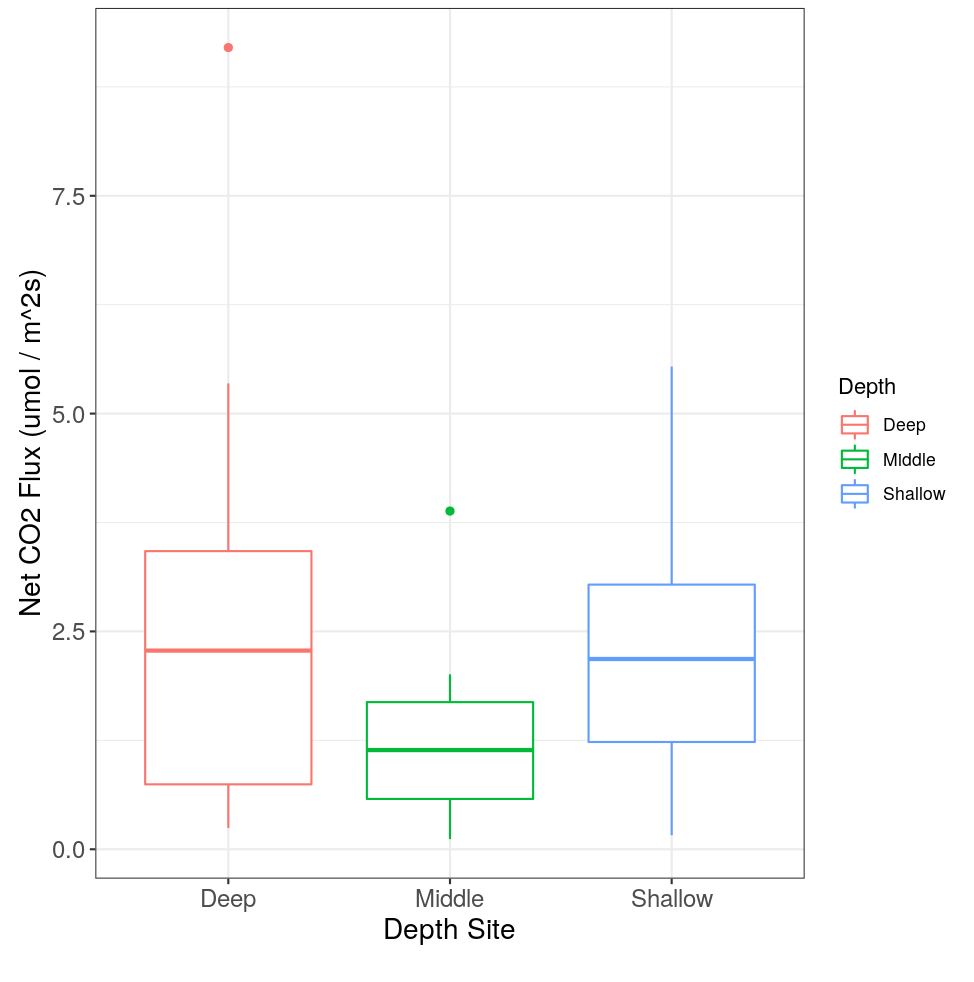 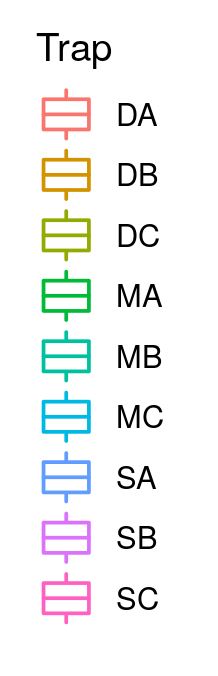 Ebullitive CH4 (mg m-2 d-1)
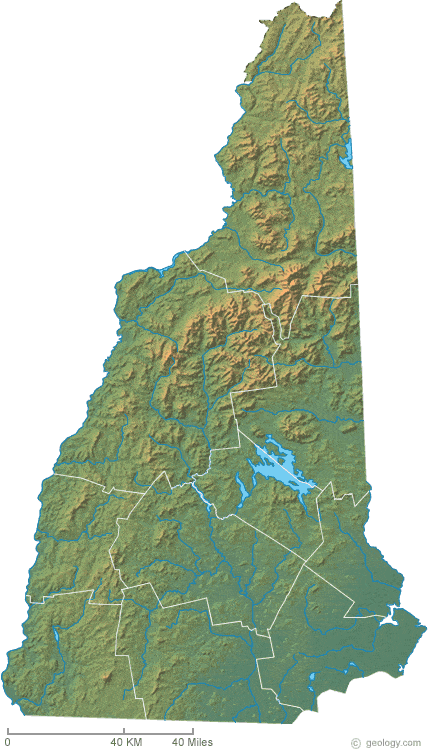 n = 12
n = 12
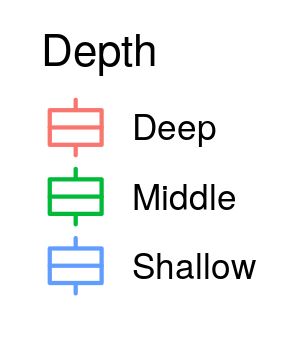 n = 12
Ebullitive CH4 (mg m-2 d-1)
n = 12
Net CO2 Flux (µmol m-2 s-1)
Net CH4 Flux (mg m-2 d-1)
n = 12
n = 12
n = 12
n = 3
n = 12
Fig. 5. Average ebullitive CH4 (mg m-2 d-1) collected from floating bubble traps compared to depth sites. Samples (total number = n) were collected from June 21st through October 22nd, 2021. Note: trap SB broke on July 8th, resulting in 3 samples being taken. Ebullitive CH4 was extrapolated to modal emissions by depth using an exponential fit (y = 263.04e-0.631x) with R2 = 0.8135. Ebullitive fluxes varied between traps (ANOVA, p = 0.001)), and overall were larger in the shallow area than in the middle or deep areas (p = 0.003).
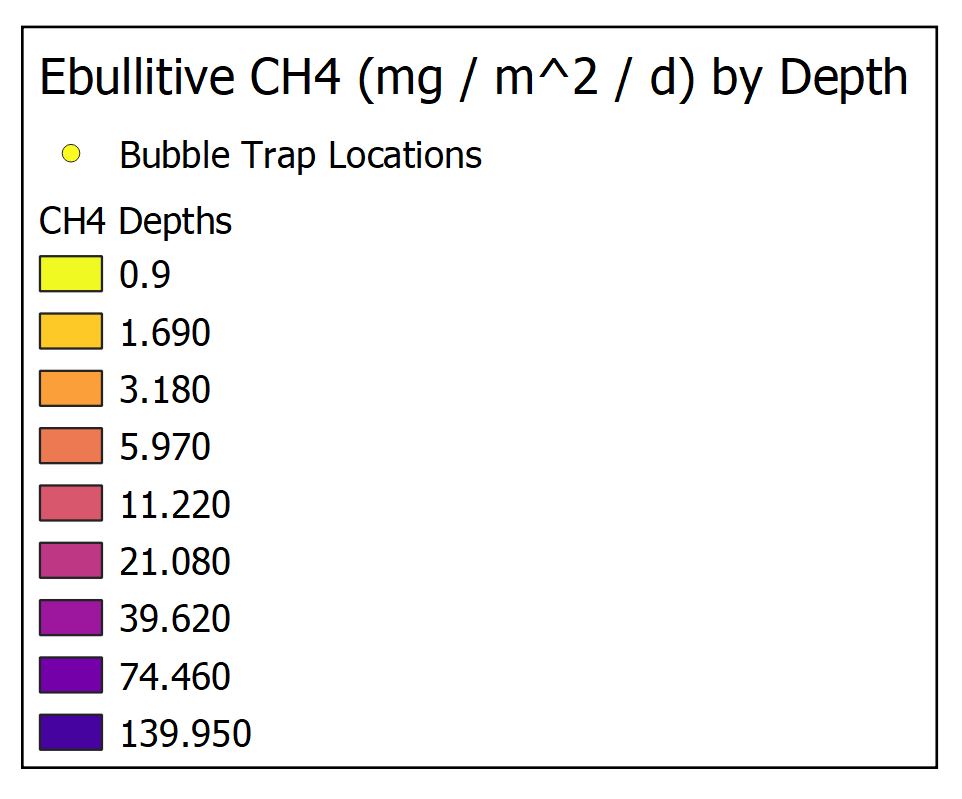 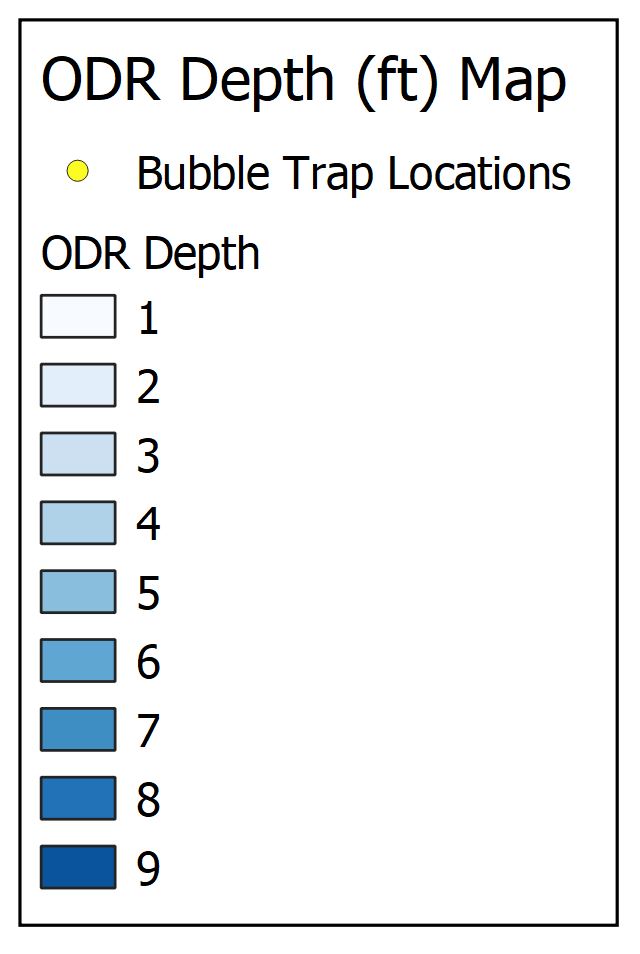 (a)
Table. 1. Average water quality and temperature measurements and N. odorata percent coverage by depth site. DOC, TDN, and NO3 were measured from surface water samples.
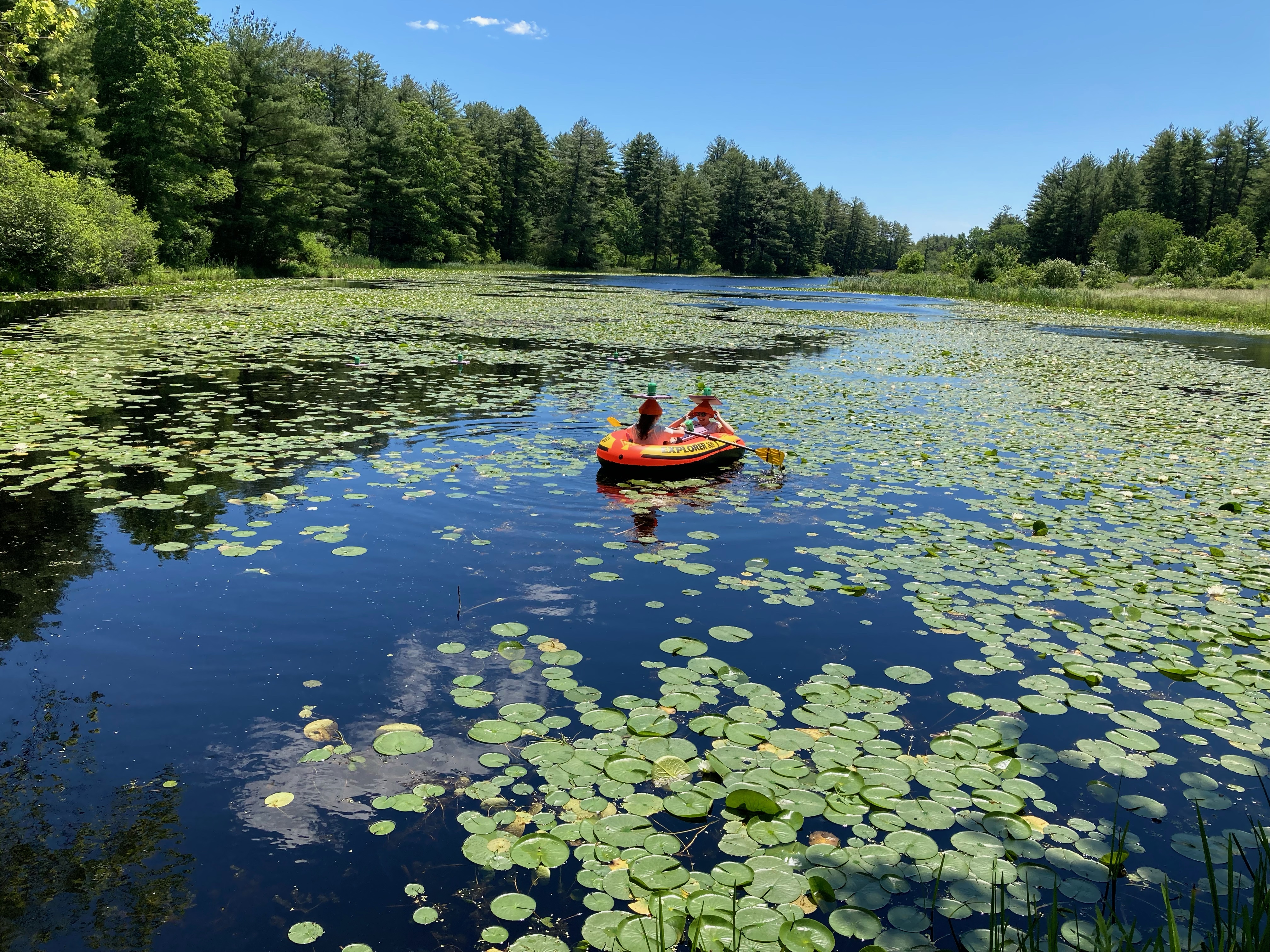 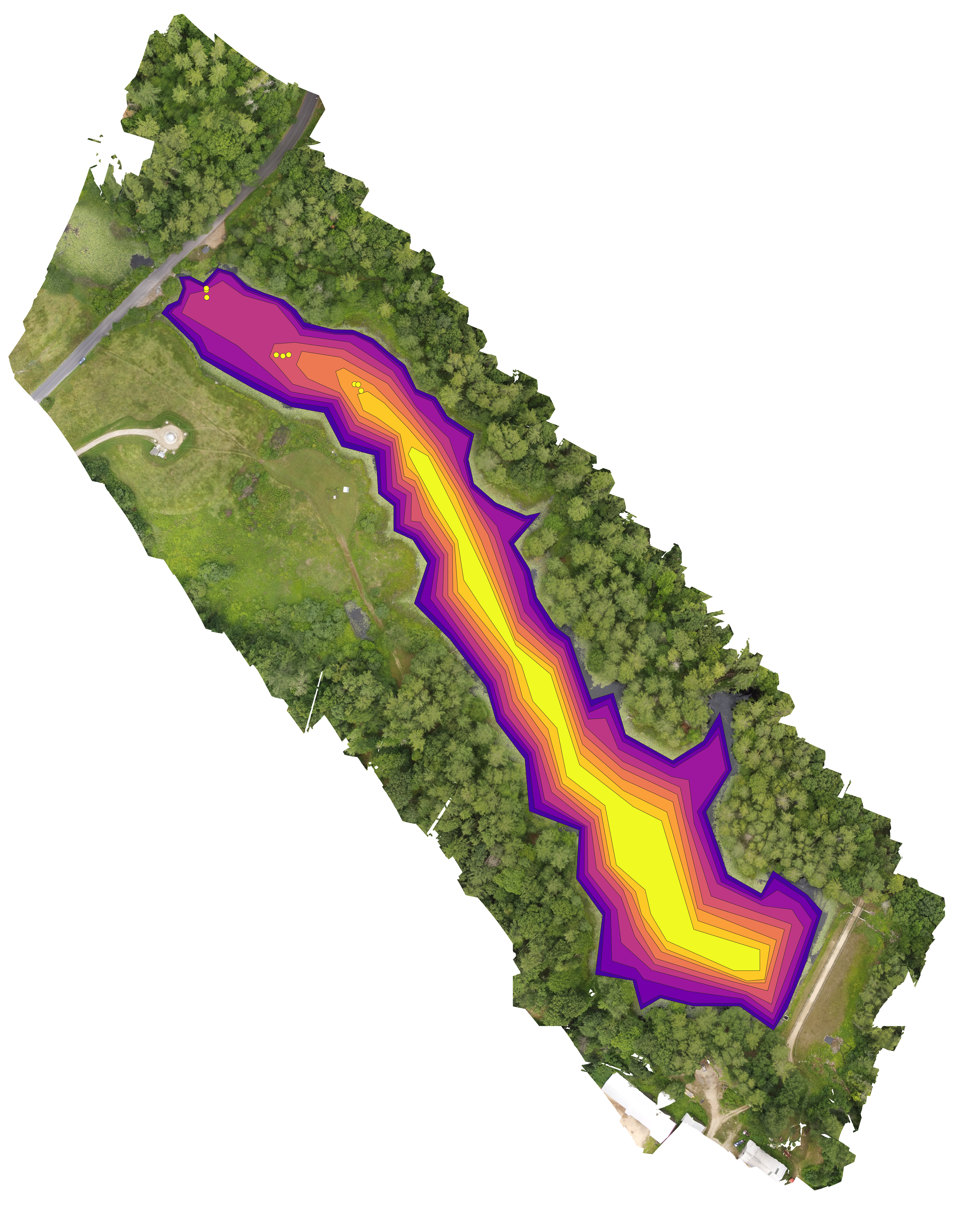 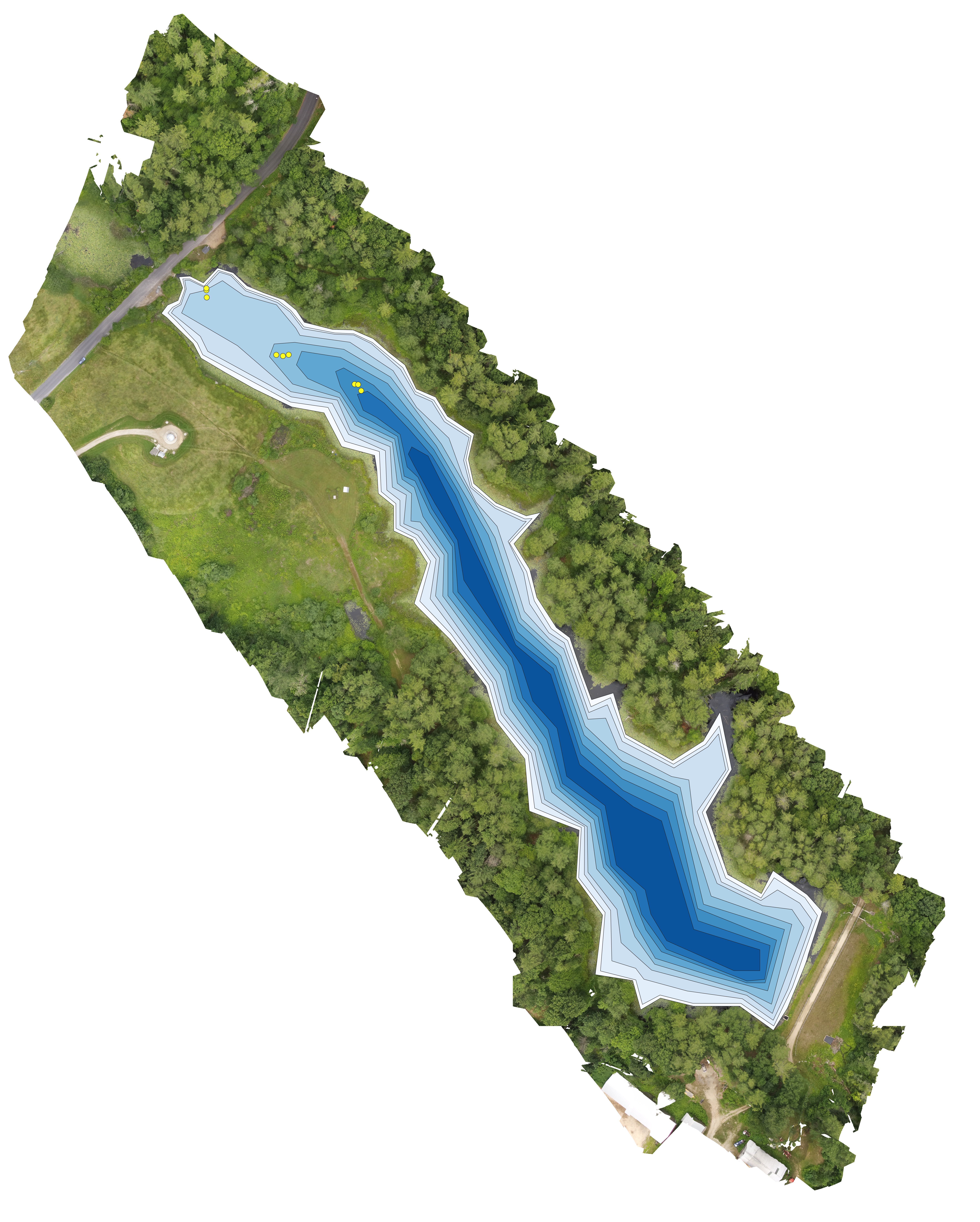 Fig. 7. Random forest classification analysis of ODR. Classification results had 100% accuracy. Classes were used to differentiate lily pads to determine percent cover for depth sites (see Table. 1) based on 10 ft buffers.
(b)
-2  -1
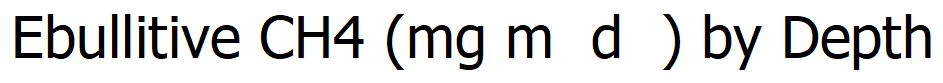 Research Questions:
What is the magnitude of ebullitive CH4 emissions across the reservoir?
How do net CH4 and CO2 emissions from the reservoir vary with depth?
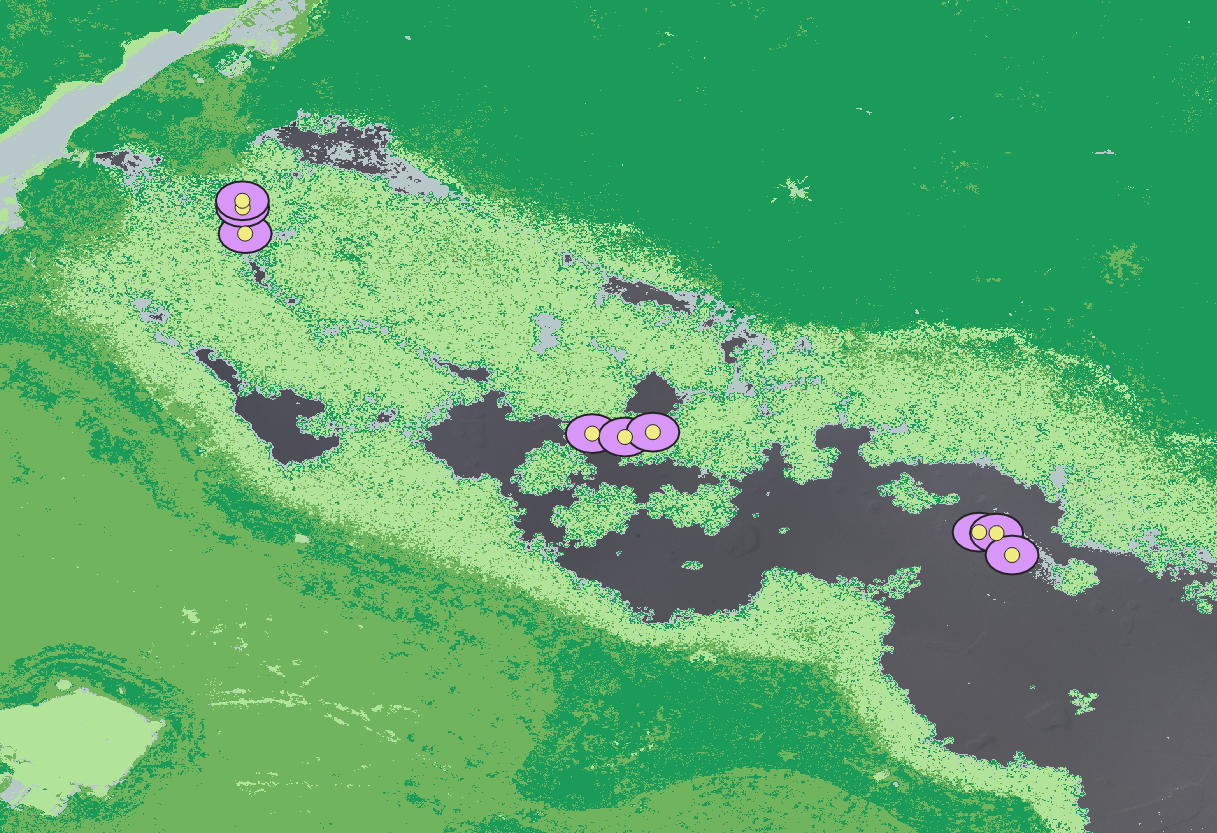 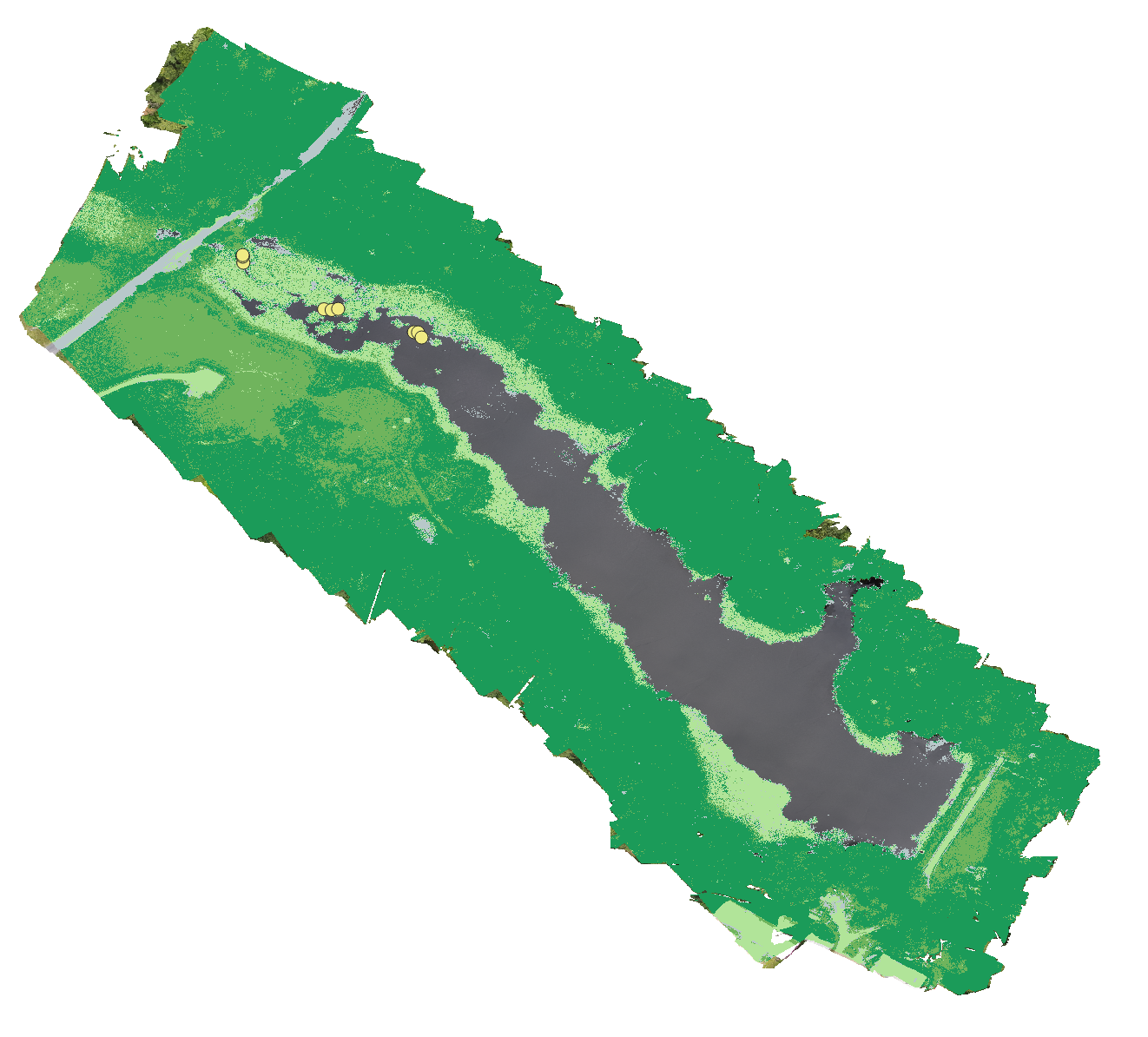 Fig. 6. Depth (ft) gradient of ODR (a) and ebullitive CH4 emissions (mg m-2 d-1) scaled by depth (b). ODR drone imagery was georeferenced to a previously made bathymetry map of the reservoir. Polygons were created to signify depth variation. Extrapolated ebullitive CH4 data
(y = 263.04e-0.631x) from Fig. 5 was used to scale emissions across the reservoir.
Fig. 2 Dominant vegetation at ODR (Nymphaea odorata, American water lily)
Methods:
Flux Measurements:
Deployed nine bubble traps to collect ebullitive CH4 
     emissions (Fig. 3 a,c)
Used three floating static flux chambers to measure net CH4 and CO2 approximately weekly (Fig. 3 b)
Sampled water temperature and pH at water surface and sediment surface
Collected surface water samples to be analyzed for dissolved CH4 and CO2, DOC, TDN, and other water quality parameters
Drone Imagery:
UAV was flown over reservoir on July 8th, 2021 and captured multispectral images
Analyzed images using QGIS and Google Earth Engine
Georeferenced bathymetry map to scale ebullitive fluxes 8
Random forest classification used to differentiate vegetation
Trace Gas Analysis:
Samples were analyzed for CH4 (GC-FID) and for CO2 (IRGA)
Data was analyzed using R-coding and Excel
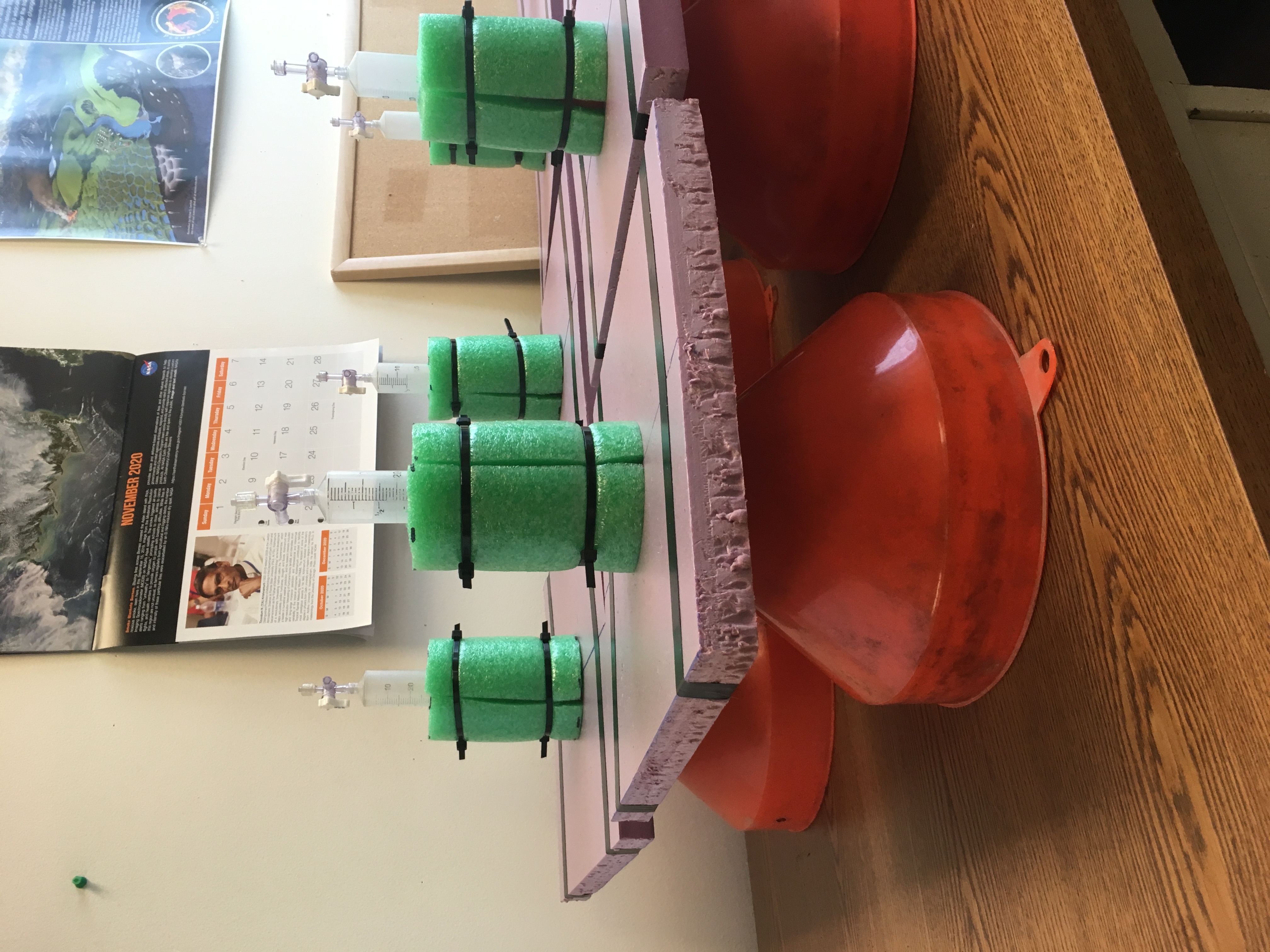 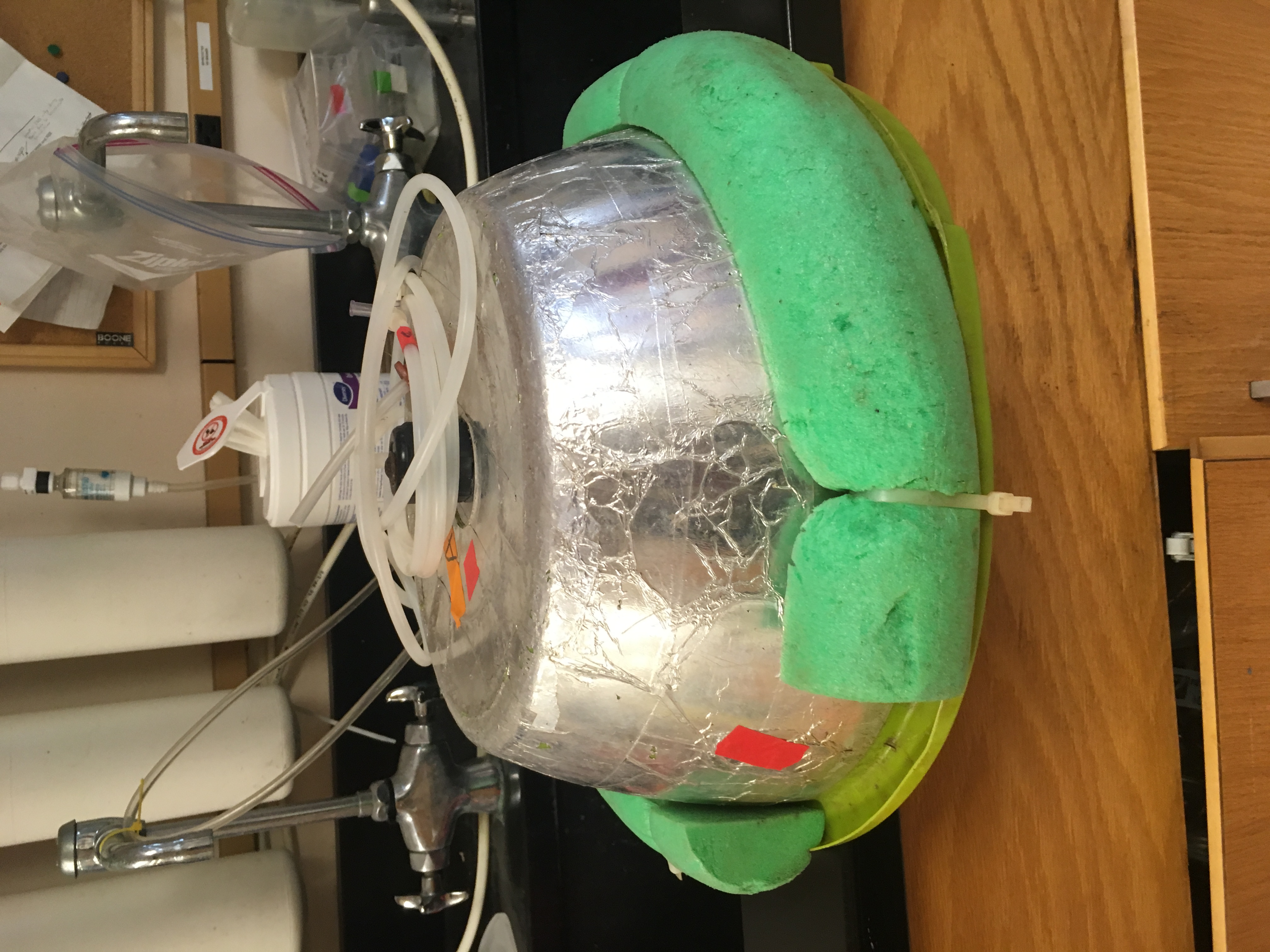 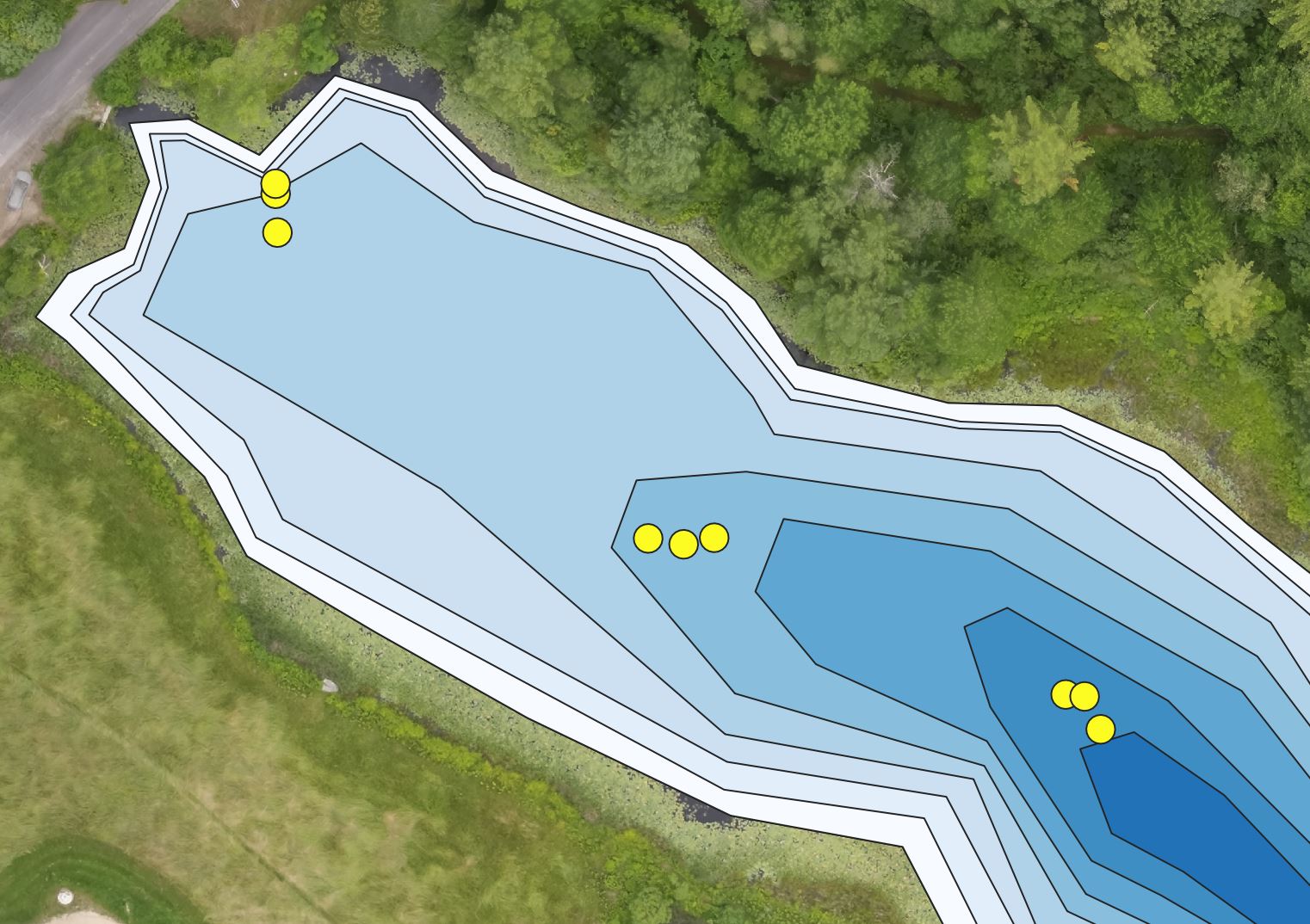 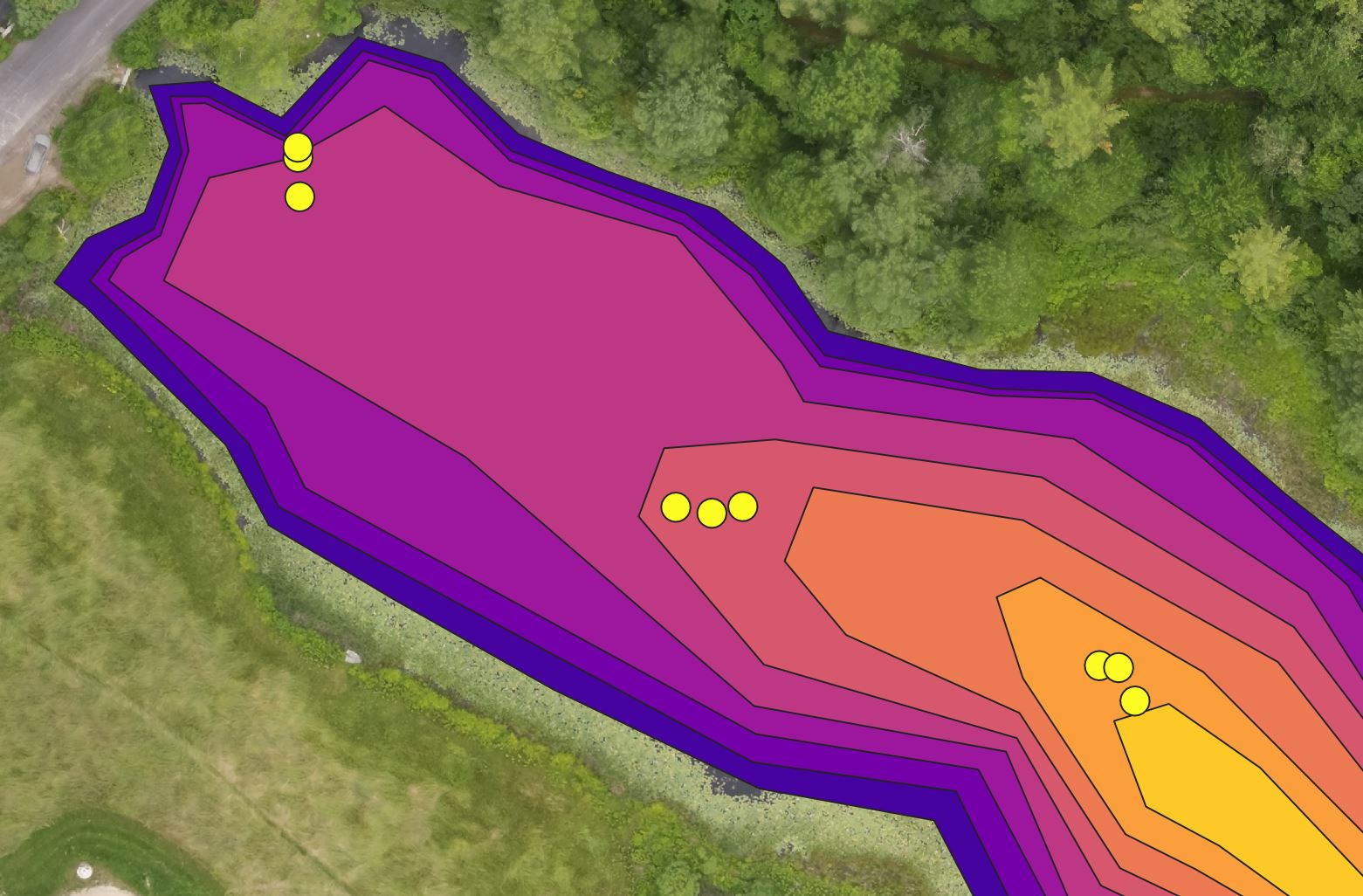 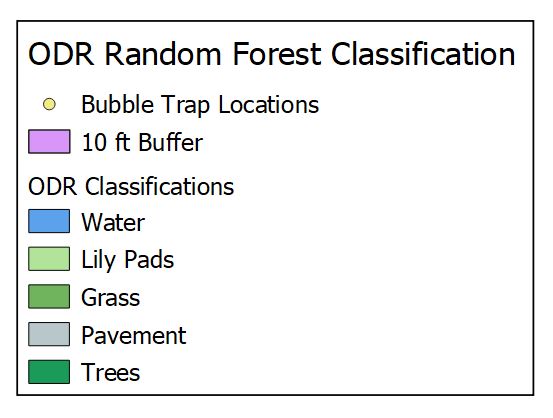 (a)
(b)
Conclusions:
Average net CH4 emissions were strongly associated with depth, whereas average net CO2 emissions were not (Fig. 4)
Ebullitive CH4 emissions varied with depth, and when scaled, the ebullitive CH4 budget for the reservoir was 1.0 kg d-1 (Fig. 5, 6b)
Differences in CH4 and CO2 fluxes between shallow, middle, and deep sites may also be impacted by differences in vegetation cover (Table. 1, Fig. 7), as emergent and floating aquatic vegetation can impact carbon inputs, microbial activity, and gas transport in freshwater ecosystems
Random forest classification found that lily pad percent cover decreased as depth increased, which could be tied to decreasing CH4 emissions with increasing water depth (Fig. 4a)
As the climate continues to warm, temperatures will increase and lead to further primary productivity and nutrient availability, which will contribute to increased CH4 and CO2 emissions
Future studies can be done to determine seasonal changes in CH4 and CO2 emissions from ODR
(c)
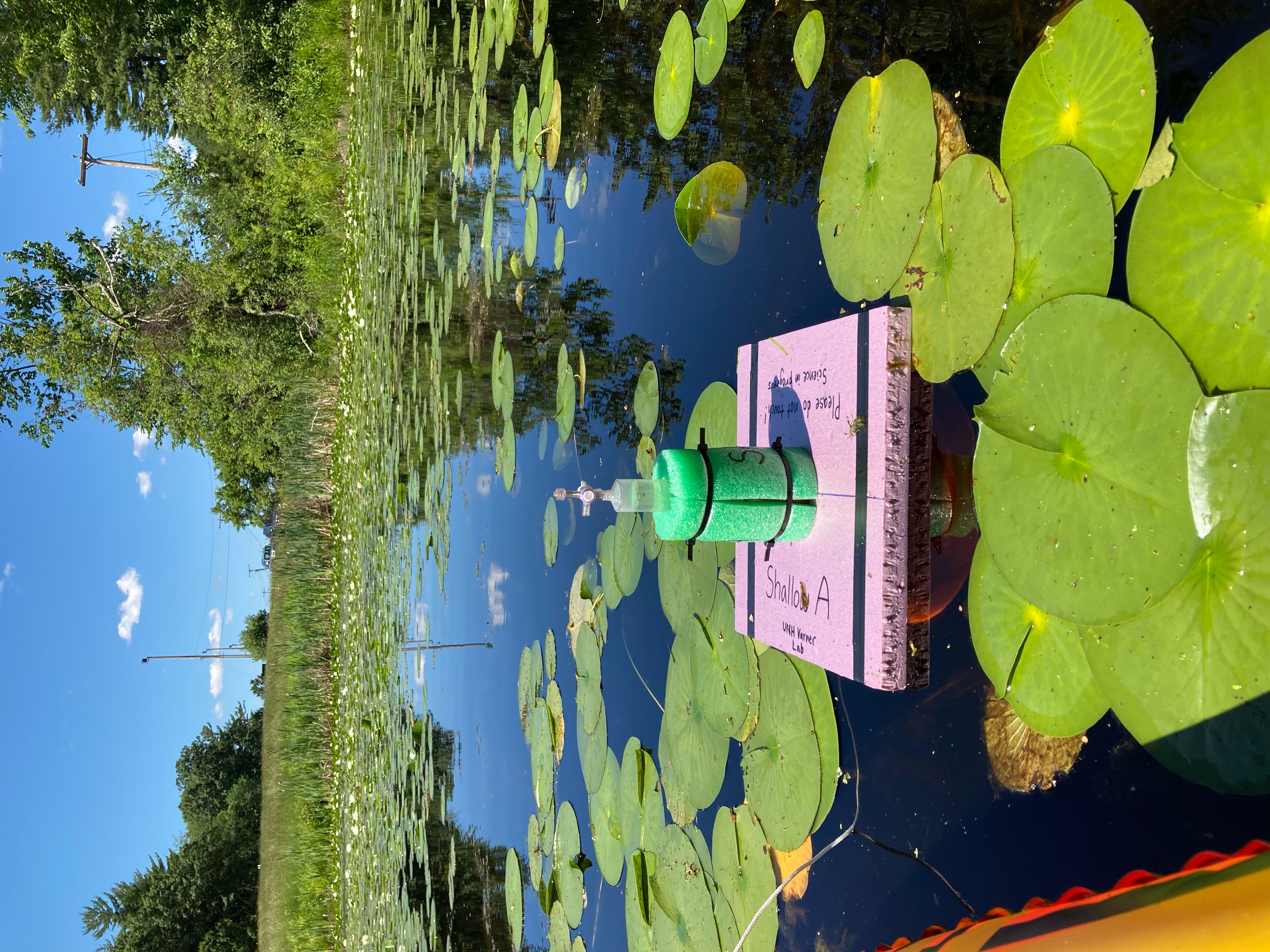 References:
1Bastviken et al. (2011), Science.; 2Raymond et al. (2013), Nature.; 3Audet et al. (2017), Freshwater Biology.; 4Marotta et al. (2014), Nature Climate Change.; 5Beaulieu et al. (2019), Nature Communications.; 6Wik et al. (2013), Journal of Geophysical Research.; 7Blanchette and Haney (2002), Center for Freshwater Biology. 8”Durham Reservoir Depth Map,” <https://usa.fishermap.org/depth-map/durham-reservoir-nh/#top-content>.
Acknowledgements:
This work was supported by the Hamel Center for Undergraduate Research through the University of New Hampshire. Thank you to the UNH Trace Gas Biogeochemistry Laboratory for the use of their facilities. Special thanks to Dr. Michael Palace, Dr. Sophie Burke, and Mr. Franklin Sullivan for the drone imagery and QGIS assistance. Special thanks to Mr. Owen Price for his endless support. Thanks to Ms. Cynthia Bova for collecting additional samples.
Fig. 3. Bubble trap before deployment (a). Floating static flux chamber (b). Bubble trap deployed at ODR (c).